Тәрбия сәгате
“РФ Конституциясе”
5 класс
Класс җитәкчесе: Садриев Р.М.
12 декабрь – Россия Федерациясе 
Конституциясе көне.
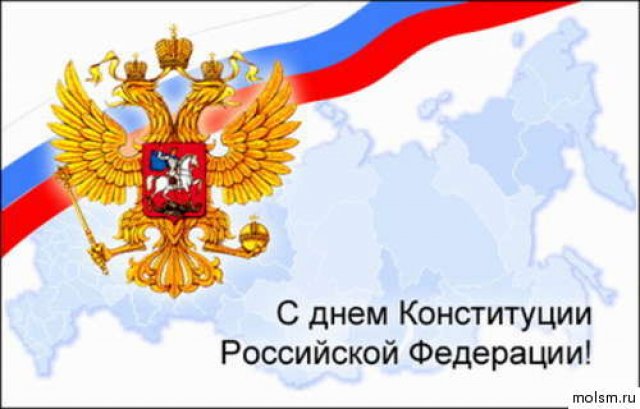 Нәрсә соң ул Конституция?
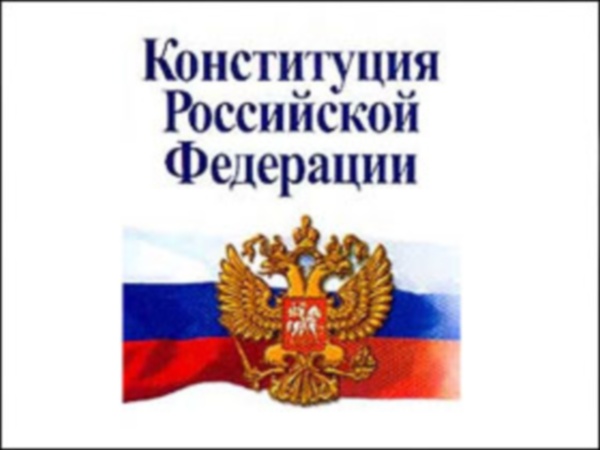 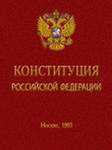 Сайлау хокукы булган 
Россия гражданнырының 
тавыш бирү юлы белән 
кабул ителгән Төп закон.
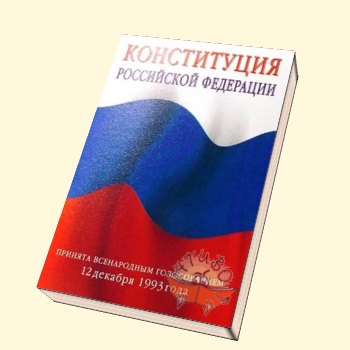 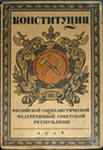 Конституция тарихы:
1918 – РСФСР Консти-
туциясе;
1924, 1936, 1978 – 
СССР Конституцияләре;
1993, 12 декабрь – 
РФ Конституциясе кабул 
Ителгән.
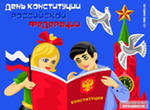 Преамбула 
Раздел первый 
Глава 1. Основы конституционного строя 
Глава 2. Права и свободы человека и гражданина 
Глава 3. Федеративное устройство 
Глава 4. Президент Российской Федерации 
Глава 5. Федеральное Собрание 
Глава 6. Правительство Российской Федерации 
Глава 7. Судебная власть 
Глава 8. Местное самоуправление 
Глава 9. Конституционные поправки и пересмотр Конституции 
Раздел второй. Заключительные и переходные положения
РФ Президенты – Конституциянең гаранты.
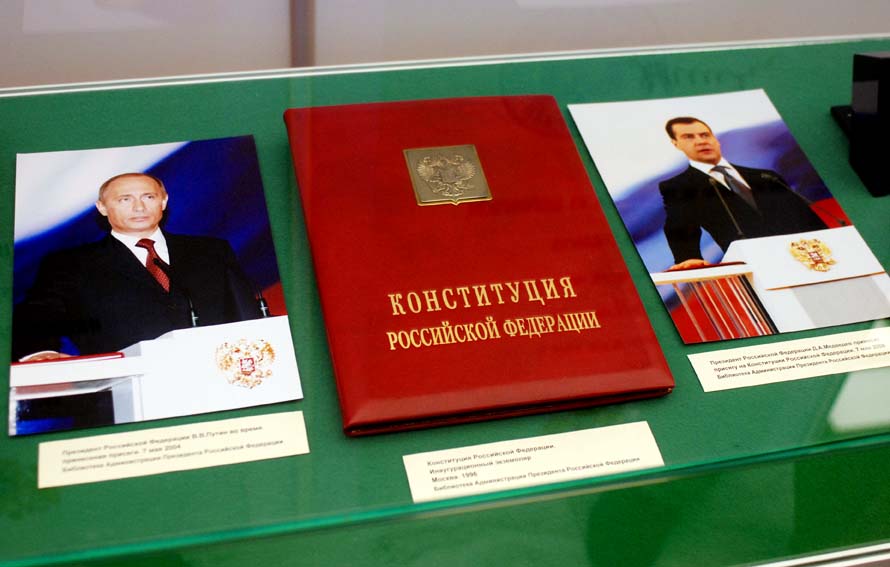 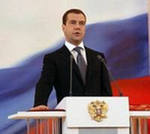 Конституцион суд 
Конституциягә 
каршы килүче закон 
һәм карарларны
 юкка чыгара.
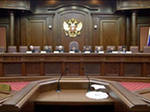 Конституцион судта
19 судья эшли
Глава 2. Права и свободы человека и гражданина
Статья 17
В Российской Федерации признаются и гарантируются права и свободы человека и гражданина согласно общепризнанным принципам и нормам международного права и в соответствии с настоящей Конституцией.
2. Основные права и свободы человека неотчуждаемы и принадлежат каждому от рождения.
3. Осуществление прав и свобод человека и гражданина не должно 
нарушать права и свободы других лиц.
Статья 18
Права и свободы человека и гражданина являются непосредственно действующими. Они определяют смысл, содержание и применение законов, деятельность законодательной и исполнительной власти, местного самоуправления и обеспечиваются правосудием.
Статья 19
1. Все равны перед законом и судом.
2. Государство гарантирует равенство прав и свобод человека и гражданина независимо от пола, расы, национальности, языка, происхождения, имущественного и должностного положения, места жительства, отношения к религии, убеждений, принадлежности к общественным объединениям, а также других обстоятельств. Запрещаются любые формы ограничения прав граждан по признакам социальной, расовой, национальной, языковой или религиозной принадлежности.
3. Мужчина и женщина имеют равные права и свободы и равные возможности для их реализации.
Статья 20
1. Каждый имеет право на жизнь.
2. Смертная казнь впредь до ее отмены может устанавливаться федеральным законом в качестве исключительной меры наказания за особо тяжкие преступления против жизни при предоставлении обвиняемому права на рассмотрение его дела судом с участием присяжных заседателей.
Статья 38
Материнство и детство, семья находятся под 
защитой государства.
2. Забота о детях, их воспитание – равное
 право и обязанность родителей.
3. Трудоспособные дети, достигшие 18 лет, 
должны заботиться о нетрудоспособных 
родителях.
Статья 43
1. Каждый имеет право на образование.
2. Гарантируются общедоступность и бесплатность дошкольного, 
основного общего и среднего профессионального образования в 
государственных или муниципальных образовательных учрежде-
ниях и на предприятиях.
3. Каждый вправе на конкурсной основе бесплатно получить 
высшее образование в государственном или муниципальном 
образовательном учреждении и на предприятии.
4. Основное общее образование обязательно. Родители или лица, 
их заменяющие, обеспечивают получение детьми основного 
общего образования.
5. Российская Федерация устанавливает федеральные 
Государственные  образовательные стандарты, поддерживает
 различные формы образования и самообразования.